Točke, pravci i ravnine u prostoru
prostor
ravnina
visina
duljina
širina
Osnovni elementi geometrije prostora
točka			pravac			ravnina
p
AB ili p
ABC ili π
B
C
T
B
A
π
A
Kroz dvije točke možemo povući točno jedan pravac.
Svake tri točke prostora koje ne pripadaju istom pravcu određuju točno jednu ravninu.
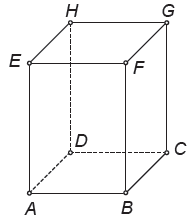 Kvadar je dio prostora omeđen sa šest pravokutnika od kojih su susjedni međusobno okomiti.
Pravokutnici - strane ili plohe kvadra (6)
Dužine - bridovi kvadra (12)
Točke - vrhovi kvadra (8)
Primjer 1. Na kvadru ABCDEFGH nacrtaj pravac BH i ravninu ABH
Pravac BH
Ravnina ABH
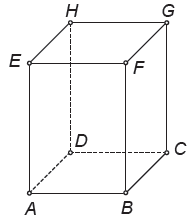 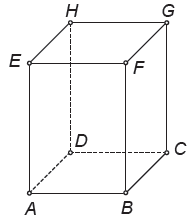 Rješenje
Rješenje
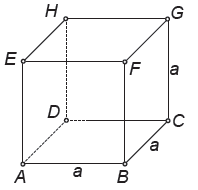 Kocka je kvadar kojemu su svi bridovi jednakih duljina.
Dakle, kocka je dio prostora omeđen sa 6 sukladnih kvadrata.
Te kvadrate nazivamo stranama kocke.
2. Nacrtaj kvadar ABCDEFGH i na slici istakni pravce AB, BF, FH, EG i GH.
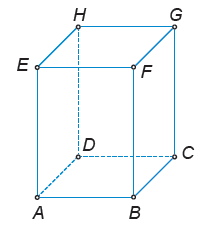 3. Nacrtaj kocku ABCDEFGH i na slici istakni pravce AC, BE, BG, DF i CF.
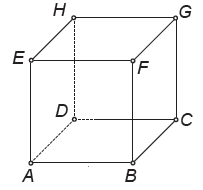 4. Nacrtan je kvadar ABCDEFGH. Istakni na crtežu ravnine:
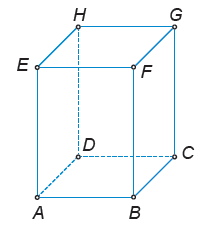 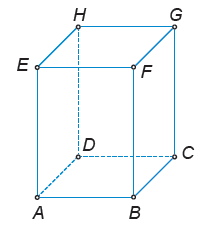 ABC




c) FCG
b) ADC




d) DCG
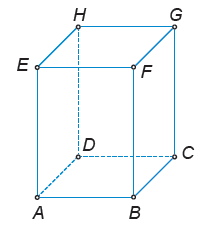 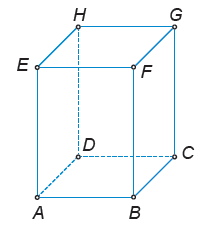 5. Nacrtaj kvadar i označi mu vrhove. Istakni na crtežu ravnine:
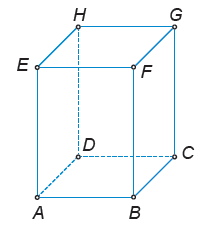 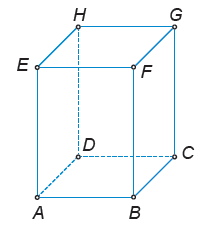 ABF




c) DCE
b) ABH




d) BGH
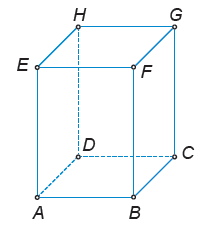 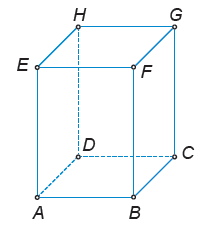 5. Nacrtaj kvadar i označi mu vrhove. Istakni na crtežu ravnine:
e) BCE
f) AEG
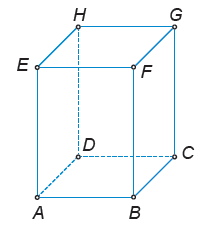 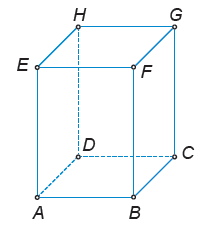 6. Ako je izjava istinita, upali žarulju, tj. oboji je žutom bojom.
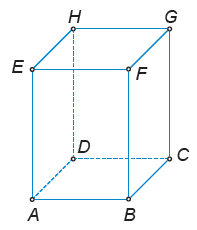 Međusobni položaj pravca i ravnine
Pravac siječe ravninu u jednoj točki. Zajedničku točku zovemo probodištem  pravca i ravnine.
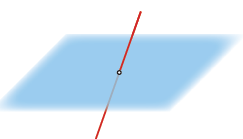 Pravac nema zajedničkih točaka s ravninom. Tada kažemo da su pravac i ravnina usporedni ili paralelni.
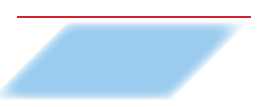 Sve točke pravca pripadaju ravnini.
Još kažemo da pravac leži u ravnini. I tada govorimo da su pravac i ravnina usporedni.
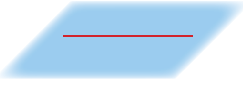 Primjer 1. Za svaku vrstu položaja pravca određenog bridom kvadra i ravnine određene stranom kvadra pronađi pravac i ravninu koji su u takvom položaju.
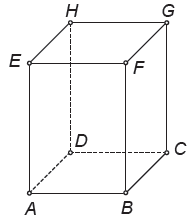 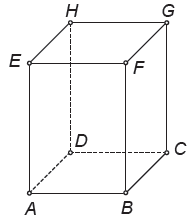 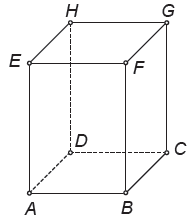 Rješenje
Primjer 2. Nacrtaj kvadar ABCDEFGH. U kakvom su odnosu ravnina ABC i pravac
CD  
HD 
GH
FC
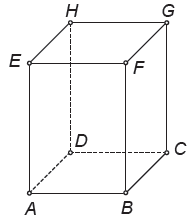 1. Na slikama istakni pravac i ravninu pa odgovori u kojem su oni međusobnom položaju.
pravac AH i ravnina ADE 
pravac HG i ravnina ACD
pravac EA i ravnina ABC
c)
a)
b)
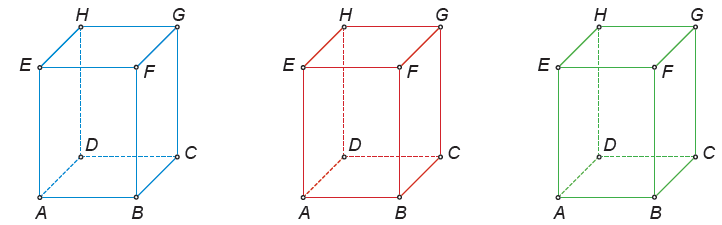 2. Istakni sve pravce određene vrhovima kvadra ABCDEFGH koji pripadaju ravnini:
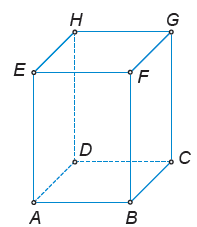 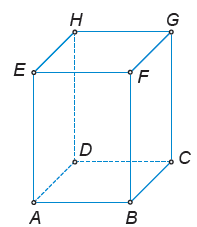 ACD 				b) FGH


c) DCG 				d) DCF
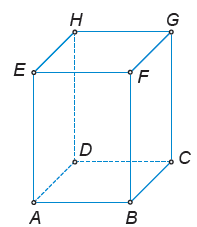 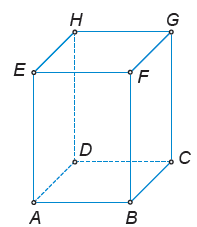 3. Istakni sve pravce određene vrhovima kvadra ABCDEFGH koji su usporedni s ravninom:
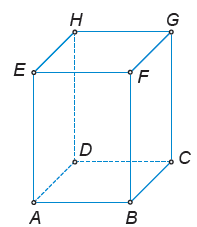 BCG 				b) EFG


c) ADC 				d)DCG
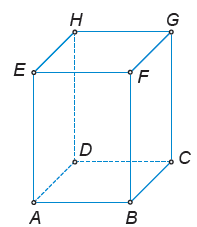 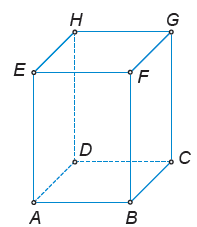 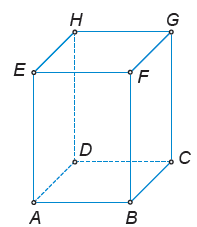 4. Istakni sve pravce određene vrhovima kvadra ABCDEFGH koji probadaju ravninu:
BCG u točki F 		b) ABG u točki H



c) BCE u točki B
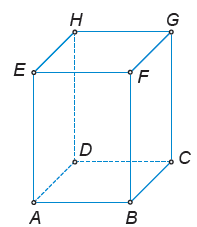 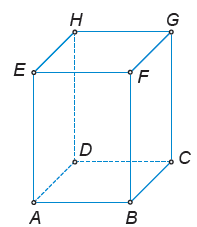 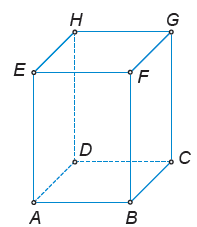 Međusobni položaj dvaju pravaca u prostoru
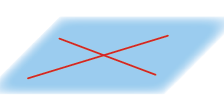 Pravci leže u istoj ravnini i sijeku se (ukršteni su).
Pravci leže u istoj ravnini i ne sijeku se (usporedni su).
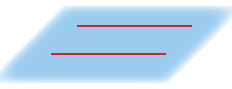 Pravci ne leže u istoj ravnini. Tada se ne sijeku. Za takve pravce kažemo da su mimoilazni ili mimosmjerni pravci.
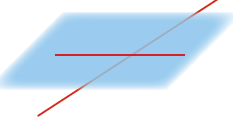 Primjer 1. U kojem su međusobnom položaju istaknuti pravci
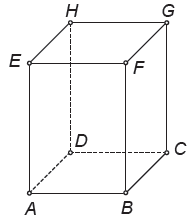 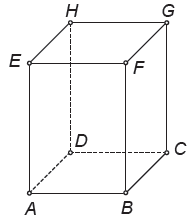 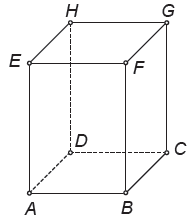 Pravci EH i BF jesu mimosmjerni ili mimoilazni
Pravci EH i FG jesu usporedni.
Pravci EF i FG sijeku se.
Rješenje
1. Navedi sve pravce koji sadrže bridove kvadra ABCDEFGH i koji sijeku pravac:
AB
HG
 BD
EG
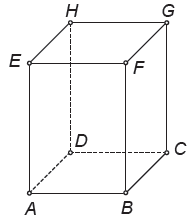 2. Navedi sve pravce određene vrhovimakocke ABCDEFGH koji sijeku pravac:
BF u točki B
BF u točki F
c) AC u točki A
d) BG u točki G
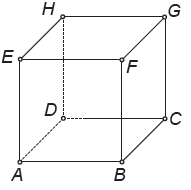 3. Navedi sve pravce koji sadrže bridovekvadra ABCDEFGH i usporedni su s pravcem:
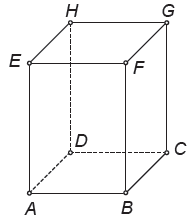 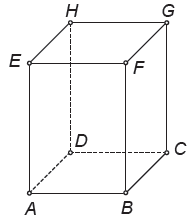 BC			 	b) HG	


	
c) AE		  		 	d) AH
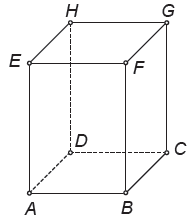 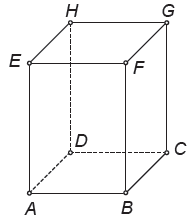 4. Navedi sve pravce koji prolaze kroz dva vrha kvadra ABCDEFGH, a koji su mimoilazni s pravcem
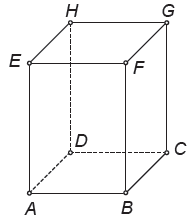 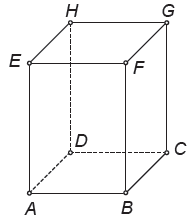 AB			 	b) AE	


 
c) EH				 d) EG
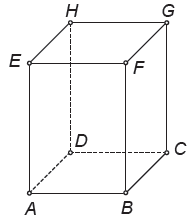 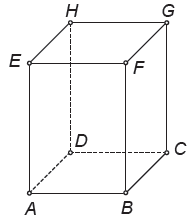 5. U kojem su međusobnom položaju pravci:
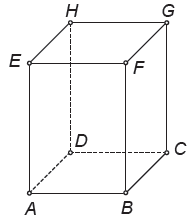 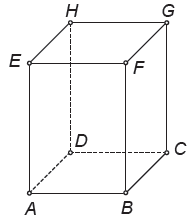 AB i AD	 	     b) BC i EF	

	
c) AB i EF 		     d)BC i FG
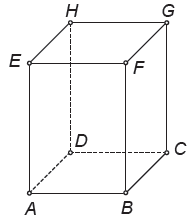 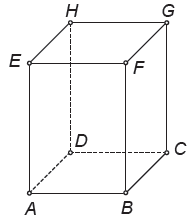 6. U kojem su međusobnom položaju pravci:
e) EF i EH		     		f)BG i DE
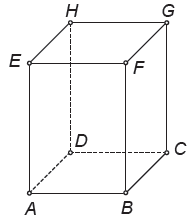 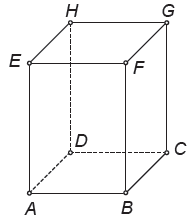 7. Odredi međusobni položaj pravaca:
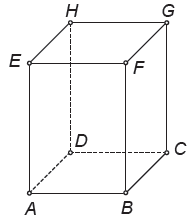 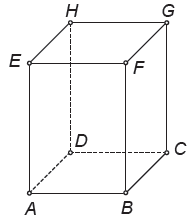 AH i BG 			b)CF i EF


c) BD i AE 			d)CG i DH
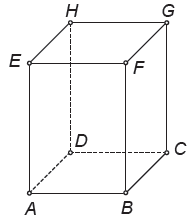 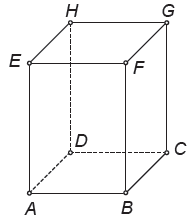 8. Odredi međusobni položaj pravaca:
e) AE i HG			 f)CG i HG
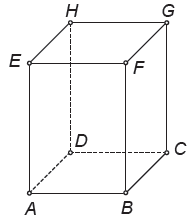 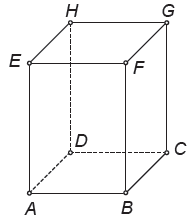 Međusobni položaj dviju ravnina u prostoru
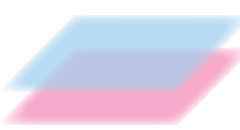 Ravnine nemaju zajedničkih točaka.
Tad kažemo da su ravnine usporedne
ili paralelne.
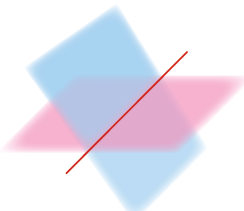 Ravnine se sijeku i skup zajedničkih točaka je pravac. Taj pravac zovemo presječnicom ravnina.
Primjer 1. Nacrtaj kvadar ABCDEFGH. U kojem su međusobnom položaju ravnine:
a) ABC i EFG
b) BCG i EFG
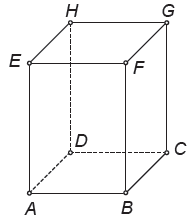 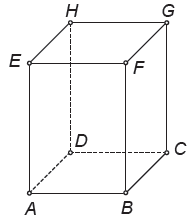 Ravnine se sijeku  po pravcu FG
Ravnine su usporedne
Rješenje
Rješenje
1. U kojem se međusobnom položaju nalaze ravnina ploče i ravnina stola u tvojoj učionici?
2. Promatrajući zidove učionice kao modele ravnina, pokaži:
a) usporedne ravnine
b) ravnine koje se sijeku
3. Nacrtaj kvadar ABCDEFGH i istakni  ravninu koja je usporedna s ravninom:
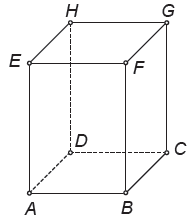 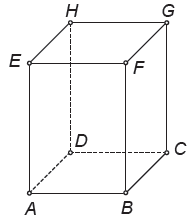 BCD 				b) BCF


c) DCH  				d)ABE
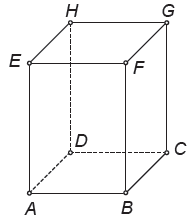 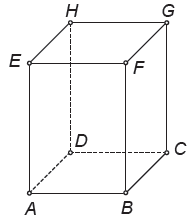 4. Nacrtaj kocku ABCDEFGH i ispiši ravnine koje sijeku ravninu:
ABC		         b) BCG			c) DCF
5. Odredi međusobni položaj ravnina kocke ABCDEFGH:
a) ADE i CGF    b) ACD i DCG     c) BCG i CHE
5. Odredi međusobni položaj ravnina kocke ABCDEFGH:
d) ABE i GHD 	 e) ABG i CFD	   f) BCD i EHF
6. Nacrtaj kvadar ABCDEFGH te odredi presječnicu ravnina:
EFG i BCG			b) ADH i DCG
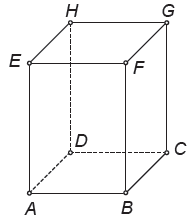 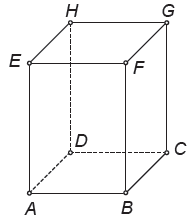 6. Nacrtaj kvadar ABCDEFGH te odredi presječnicu ravnina:
c) FGH i DCF			d) DBF i DGH.
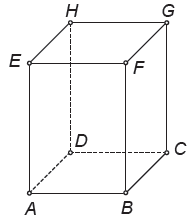 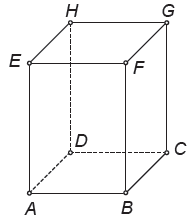 7. Pokraj točne izjave zaokruži DA, a pokraj netočne NE.
Ravnina određena točkama A, B i F usporedna je s ravninom određenom točkama D, H i E. 

Presječnica ravnina ABC i DCF je pravac CD. 

Ravnine ABC i BCF sijeku se, a njihov je presjek pravac BF.
DA
NE
DA
NE
DA
NE
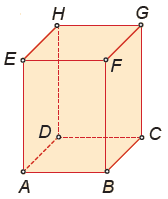 Okomitost pravca i ravnine. Okomitost dviju ravnina
Kažemo da je pravac okomit na ravninu ako je siječe i okomit je na sve pravce u ravnini koji prolaze probodištem. 
Međutim, dovoljno je pokazati da je okomit na dva pravca u ravnini koji prolaze probodištem.
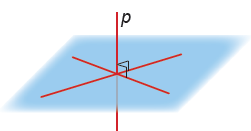 Primjer 1. Koji su od pravaca istaknutih na slici okomiti na ravninu određenu bazom kvadra?
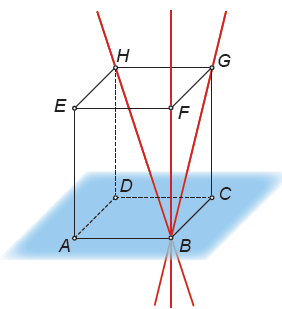 Pravac FB
Rješenje
Kažemo da su dvije ravnine međusobno  okomite ako postoji pravac u jednoj ravnini koji je okomit na drugu ravninu.
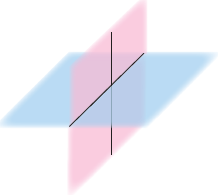 Primjer 2. Koja je od istaknutih ravnina na slici okomita na ravninu određenu bazom kvadra?
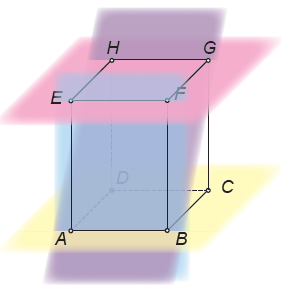 Ravnina ABF
Rješenje
1. Nacrtaj kvadar ABCDEFGH, uoči ravninu ABC i navedi sve pravce koji su određeni s po dva vrha kvadra, a okomiti su na tu ravninu.
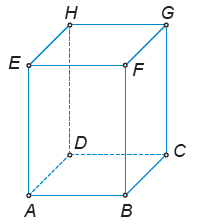 2. Nacrtaj kvadar ABCDEFGH i istakni ravnine (strane kvadra) koje su okomite na pravac:
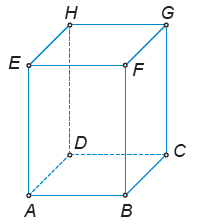 AB				b) BF		 



c) EH				d) HG
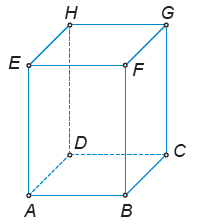 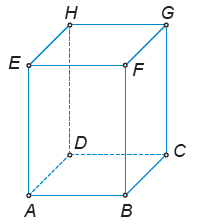 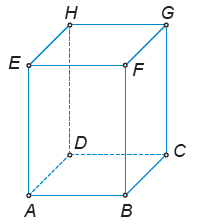 3. Nacrtaj kvadar ABCDEFGH i istakni ravninu FGH. Navedi sve ravnine koje sadrže strane toga kvadra, a okomite su na tu ravninu.
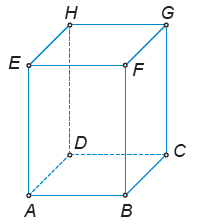 4. Nacrtaj kocku ABCDEFGH i istakni sve ravnine koje sadrže strane te kocke, a okomite su na tu ravninu:
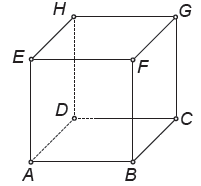 BCD 	   			b)ADH	



c) DCG				 d)ABG
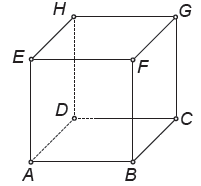 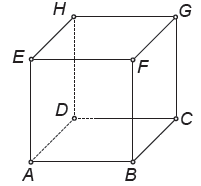 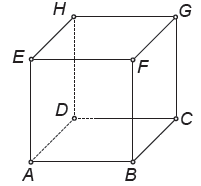 5. Promotri kvadar ABCDEFGH. Koje su od navedenih ravnina međusobno okomite:
a) BCG i ABC			 b) DHE i FGH
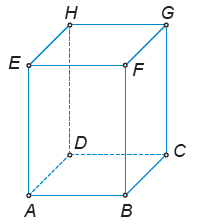 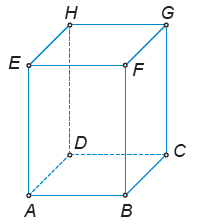 5. Promotri kvadar ABCDEFGH. Koje su od navedenih ravnina međusobno okomite:
c) ABF i DCG		 	d) ABG i DCF
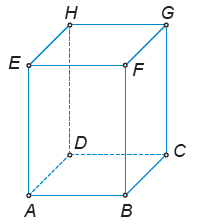 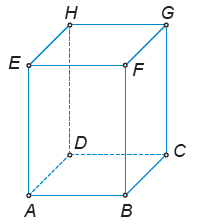 Ortogonalna projekcija točke na ravninu
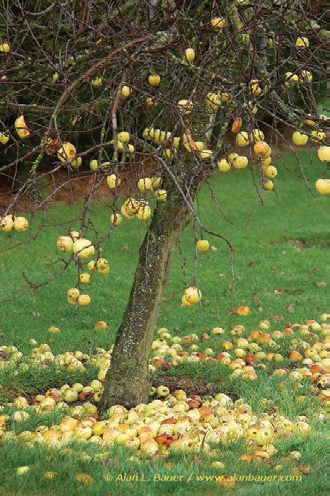 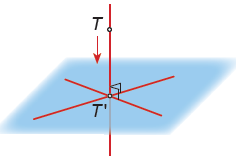 T' – ortogonalna projekcija točke T na ravninu
Ortogonalna projekcija na danu ravninu je preslikavanje koje će svaku točku T prostora preslikati u točku T′ ravnine na sljedeći način:
kroz točku T povučemo okomicu na ravninu
probodište okomice i ravnine je tražena točka T′.
Primjer 1. Nađimo ortogonalne projekcijetočaka C i E te dužina                 na ravninu ABC kvadra
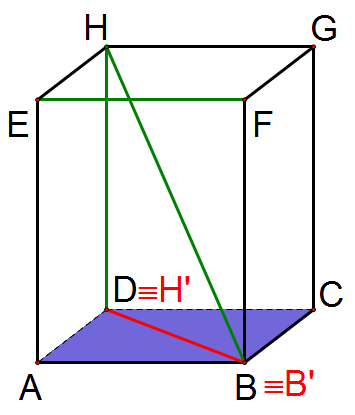 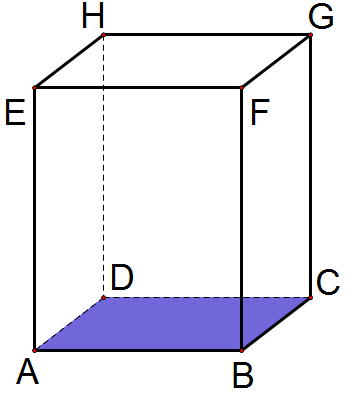 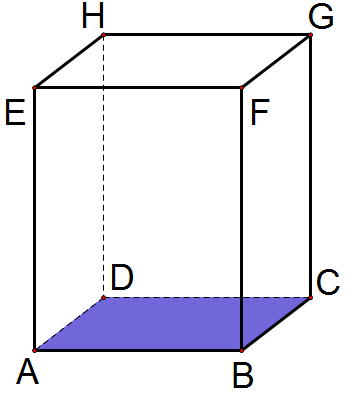 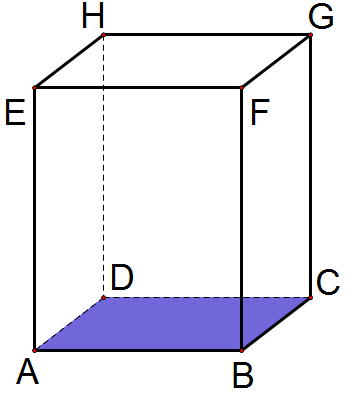 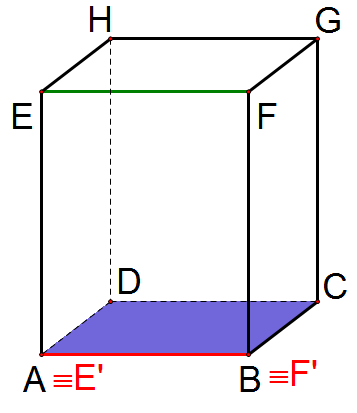 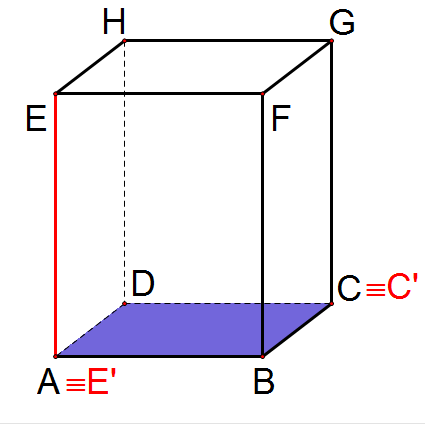 Rješenje
Ortogonalna projekcija na zadanu ravninu  preslikava svaku točku te ravnine u nju samu, a dužine preslikava ili u jednu točku ili u dužine koje imaju manju ili jednaku duljinu.
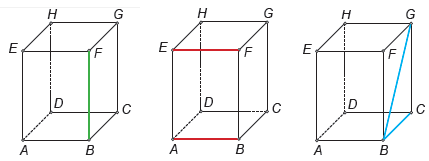 Primjer 2. Neka je točka M polovište brida     kvadra ABCDEFGH. Odredi probodište P pravca EM i ravnine ABC.
Probodište P pravca EM i ravnine ABC je sjecište pravca EM i pravca E’M’, koji je ortogonalna projekcija zadanog pravca na zadan ravninu.
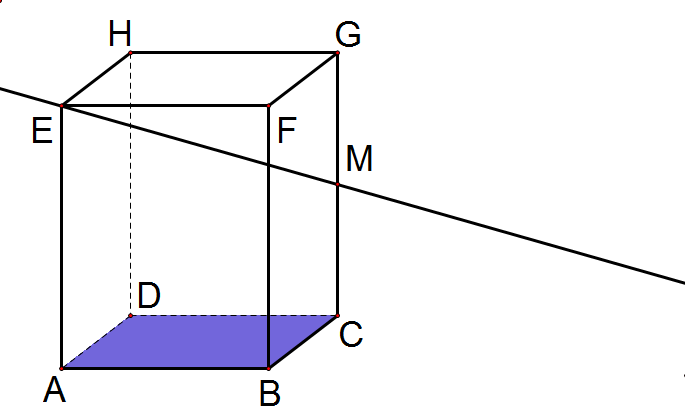 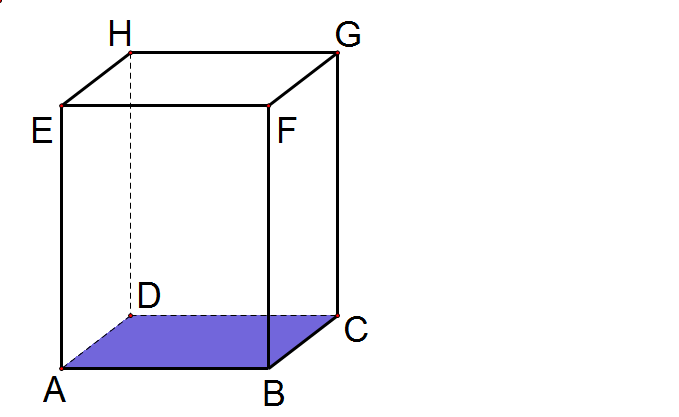 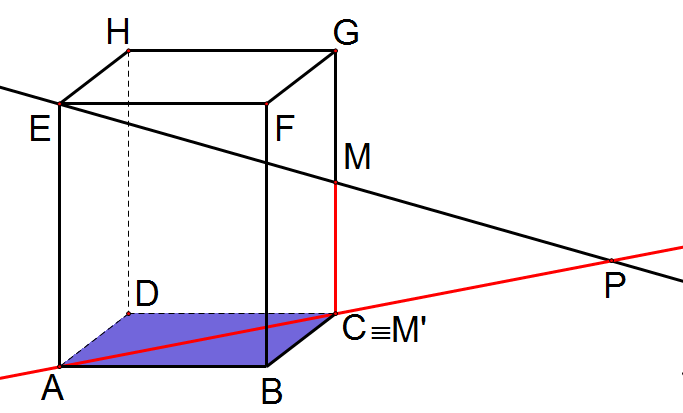 Rješenje
1. Nacrtan je kvadar ABCDEFGH. Odredi ortogonalnu projekciju točke:
A na ravninu BCF
E na ravninu ABC
G na ravninu ADH
H na ravninu ABE 
B na ravninu ABC
D na ravninu CGH
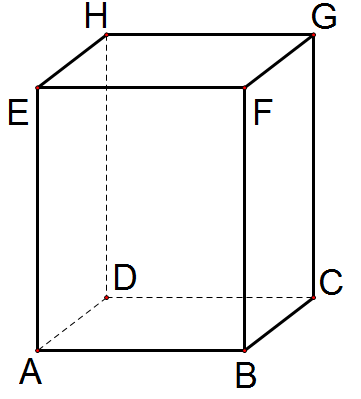 2. Duljina bridova kocke ABCDEFGH iznosi 8 cm. Odredi duljine ortogonalnih projekcija dužine:
na ravninu ADH
       na ravninu ABG
      na ravninu ABC
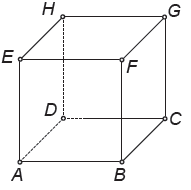 4. Neka je K polovište brida        kvadra ABCDEFGH. Odredi probodište P pravca HK i ravnine BCD.
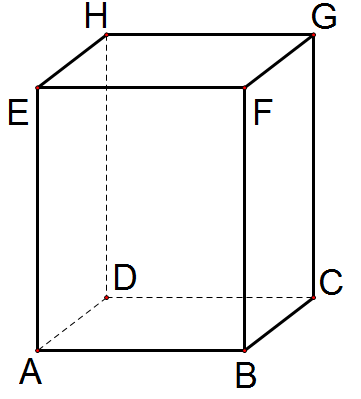 5. Duljine bridova kvadra ABCDEFGH iznose |AB| = 8 cm, |AD| = 15 cm i |BF| = 20 cm. Odredi duljine ortogonalnih projekcija dužine:
na ravninu EFG
       na ravninu ADH
      na ravninu ACD
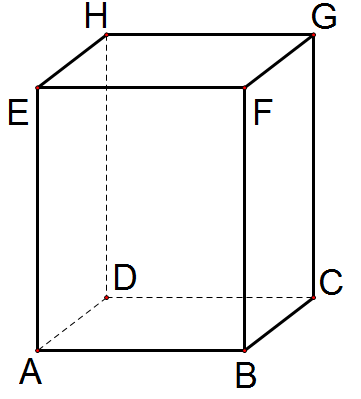 Udaljenost točke od ravnine
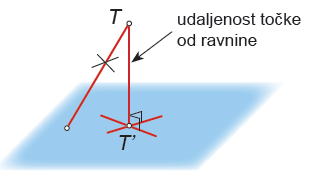 Udaljenost točke od ravnine jednaka je udaljenosti te točke od njezine ortogonalne projekcije na tu ravninu.
Primjer 1. Točka A je od ravnine R  udaljena 6 cm, a točka B je od iste ravnine udaljena 11 cm. Duljinaortogonalne projekcije dužine AB na tu ravninu je 12 cm. Kolika je duljina dužine AB ako su:
a) Točke A i B s iste strane ravnine R
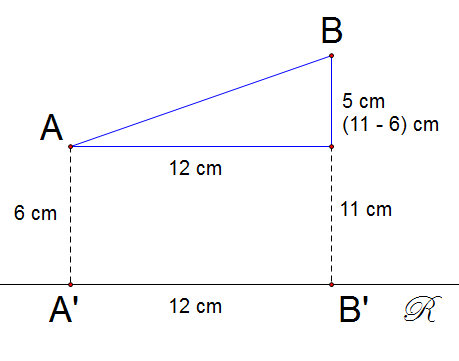 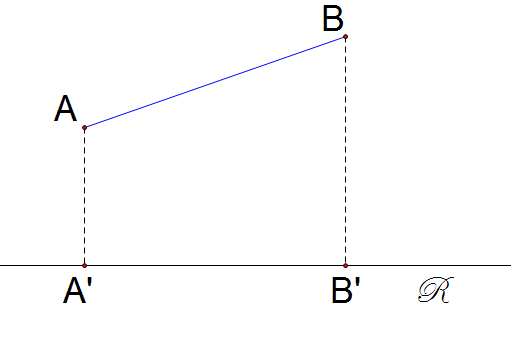 Rješenje
Primjer 1. Točka A je od ravnine R  udaljena 6 cm, a točka B je od iste ravnine udaljena 11 cm. Duljina ortogonalne projekcije dužine AB na tu ravninu je 12 cm. Kolika je duljina dužine AB ako su A i B s različitih strana ravnine R:
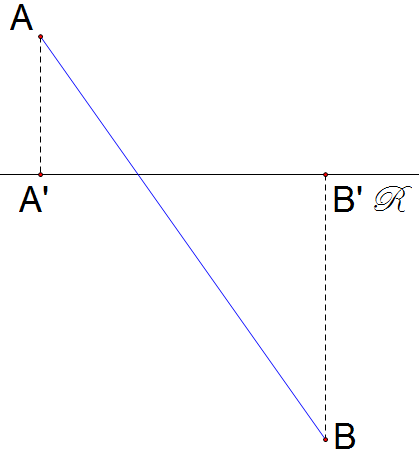 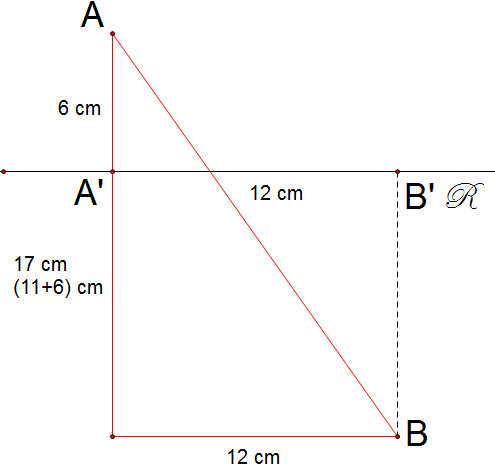 Rješenje
1. Duljine bridova kvadra ABCDEFGH iznose |AB|=7 cm, |AD|=5 cm i |AE|=9 cm. Kolika je udaljenost točke:
G od ravnine ABC
E od ravnine BCG
F od ravnine DCG
D od ravnine ABC?
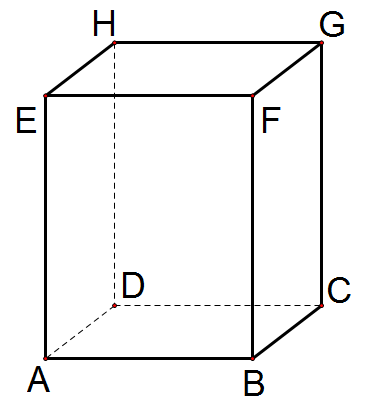 2. Duljine bridova kvadra iznose |AB|=8 cm,| BC|=6 cm i |CG|=10 cm. Točka P je sjecište dijagonala strane BCGF kvadra. Kolika je udaljenost točke P od:
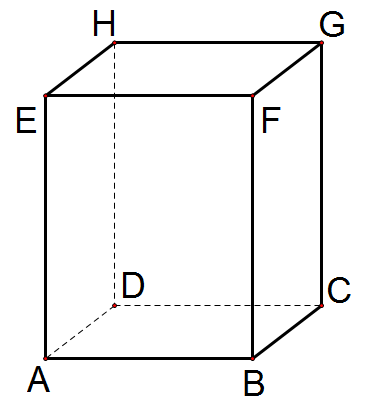 ravnine EFG,
ravnine ABF
ravnine ADH
3. Točka M je od ravnine R udaljena 17 cm, a točka N 7 cm. Duljina ortogonalne projekcije dužine MN na tu ravninu iznosi 10 cm. Kolika je duljina dužine MN ako su točke M i N s iste strane ravnine R?
4. Točka M je od ravnine R udaljena 17 cm, a točka N 7 cm. Duljina ortogonalne projekcije dužine MN na tu ravninu iznosi 10 cm. Kolika je duljina dužine MN ako su točke M i N s različizih strana ravnine?: